Tiết 10 +11
Bài 5: Đo khối lượng
Các em  học sinh quan sát 2 cốc đựng nước và đựng dầu. Hai cốc này chứa cùng một thể tích chất lỏng. Vậy khối lượng của 2 cốc này có bằng nhau không? Làm sao xác định được đều đó?
Cốc đựng nước                                                        Cốc đựng dầu
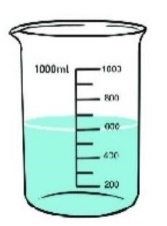 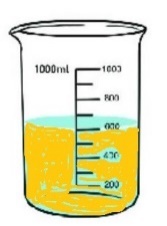 1. Đơn vị  và dụng cụ đo khối lượng:
Hãy kể tên những đơn vị đo khối lượng mà em biết?
a. Đơn vị đo khối lượng:
-Đơn vị đo khối lượng trong hệ thống đo lường chính thức của nước ta hiện nay là kilôgam (kilogram), kí hiệu: kg.
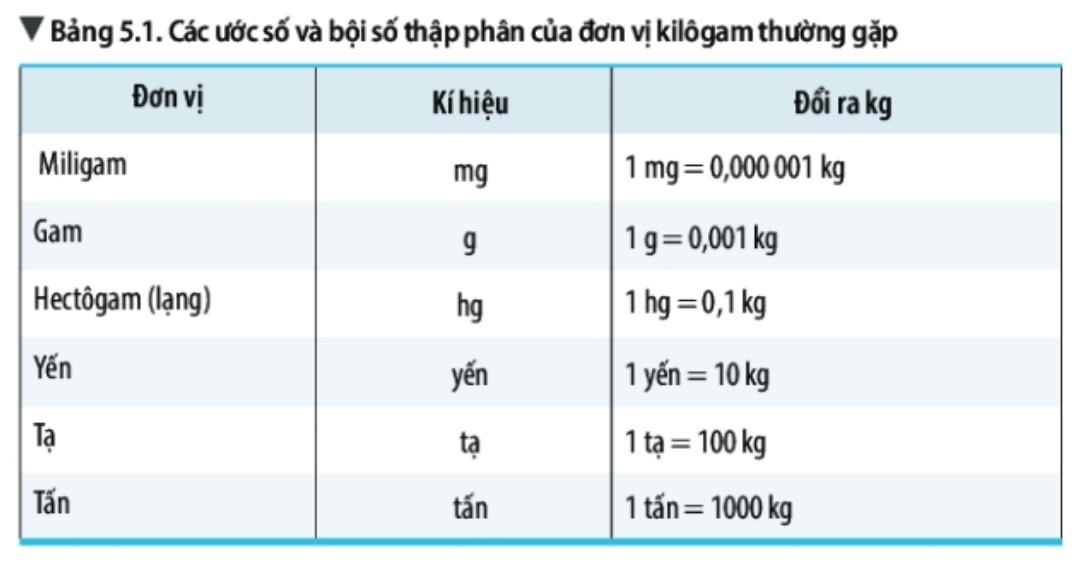 b. Tìm hiểu về dụng cụ đo khối lượng:
Em hãy nêu ưu thế của các loại cân hình 5.2?
Ghi nhớ:
Để đo khối lượng người ta dùng cân.
Trên mội số loại cân thông thường có ghi GHĐ và ĐCNN- Giới hạn đo ( GHĐ) : của cân là số lớn nhất ghi trên cân
-Độ chia nhỏ nhất ( ĐCNN) của cân: là hiệu hai số ghi trên hai vạch chia liên tiếp
2.Thực hành đo khối lượng:
Ước lượng khối lượng của vật và lựa chọn cân phù hợp:
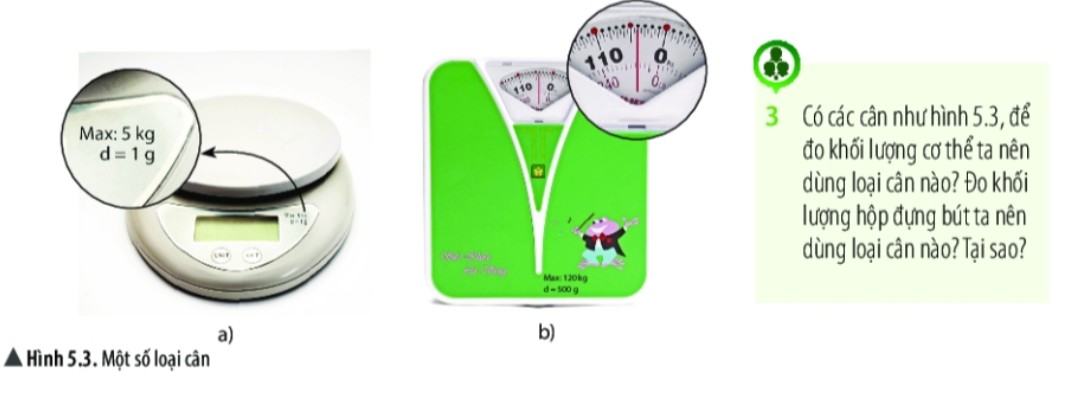 Đo khối lượng cơ thể dùng cân b.
Đo khối lượng hộp đựng bút dùng cân a.
Các thao tác khi đo khối lượng
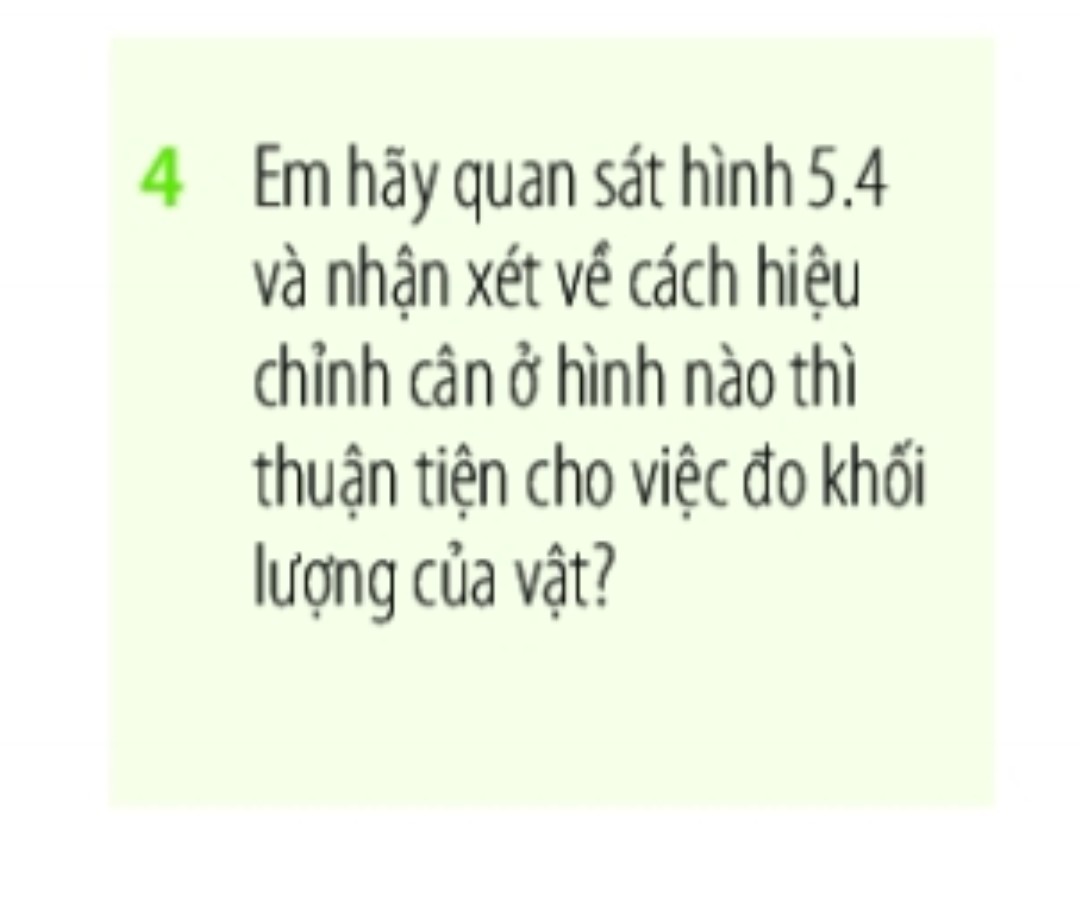 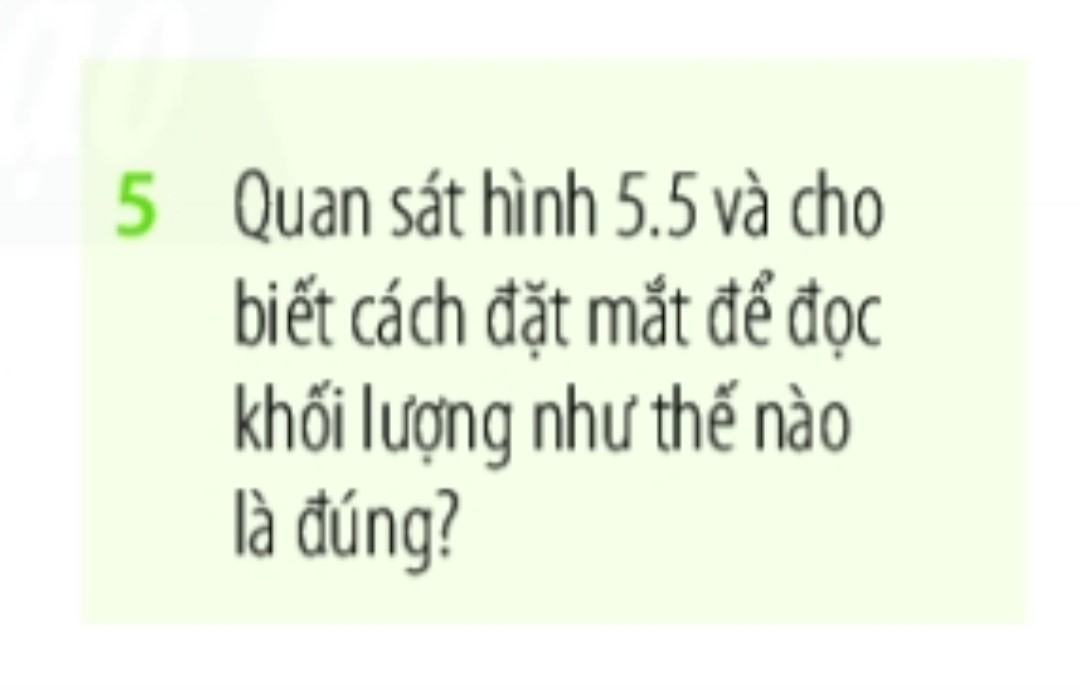 Khối lượng mỗi thùng hàng :39kg
Ghi nhớ:
Đo khối lượng bằng cân
Đo khối lượng bằng cân
Khi đo khối lượng của một vật bằng cân, ta cần thực hiện:
Bước 1: Ước lượng khối lượng vật cần đo.
Bước 2: Chọn cân phù hợp.
Bước 3: Hiệu chỉnh cân đúng cách trước khi đo
Bước 4: Đặt vật lên cân hoặc treo vật vào cân
Bước 5: Đọc và ghi kết quả mỗi lần đo theo vạch chia gần nhất với đầu kim của cân